Scale Models Lesson #1
FOM 11
I Wonder…
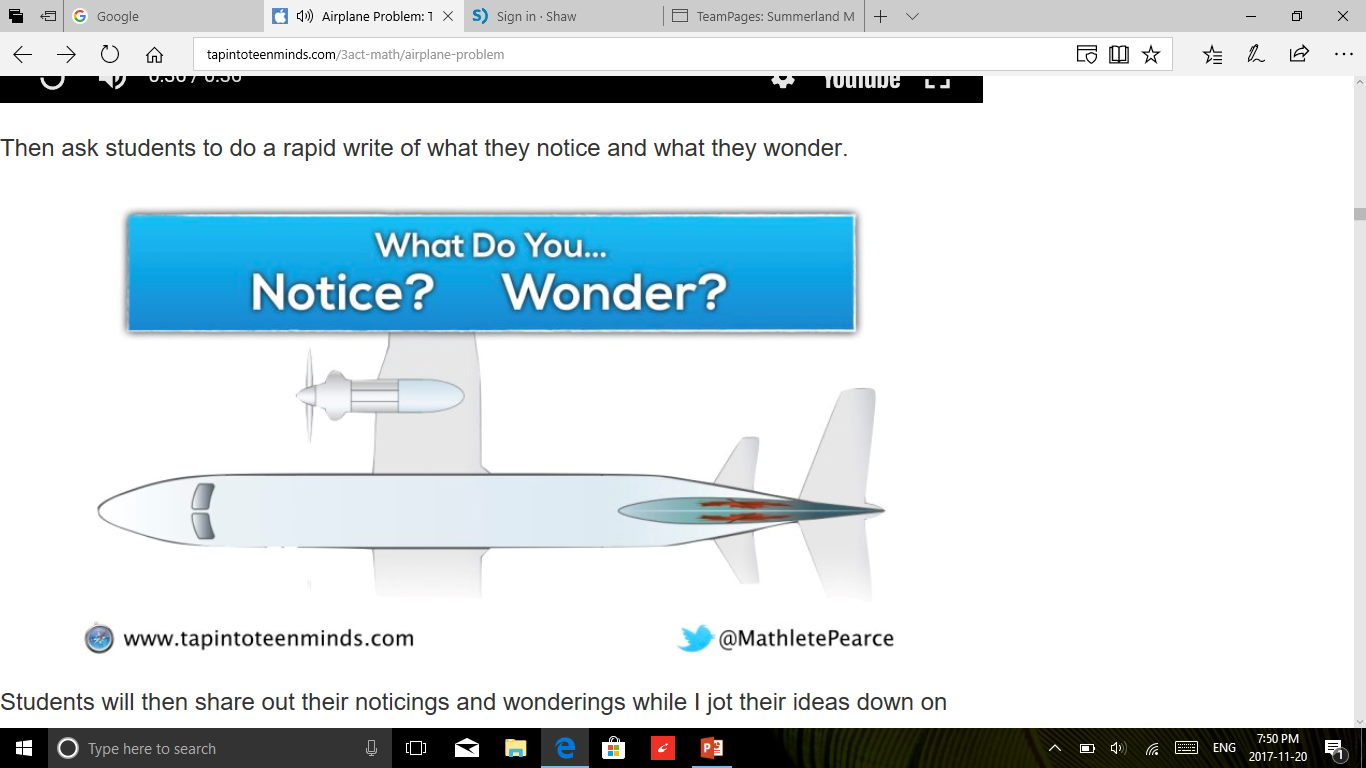 What math type questions could you ask about this picture/topic?

Share with your table team
Practice Estimation Skills..
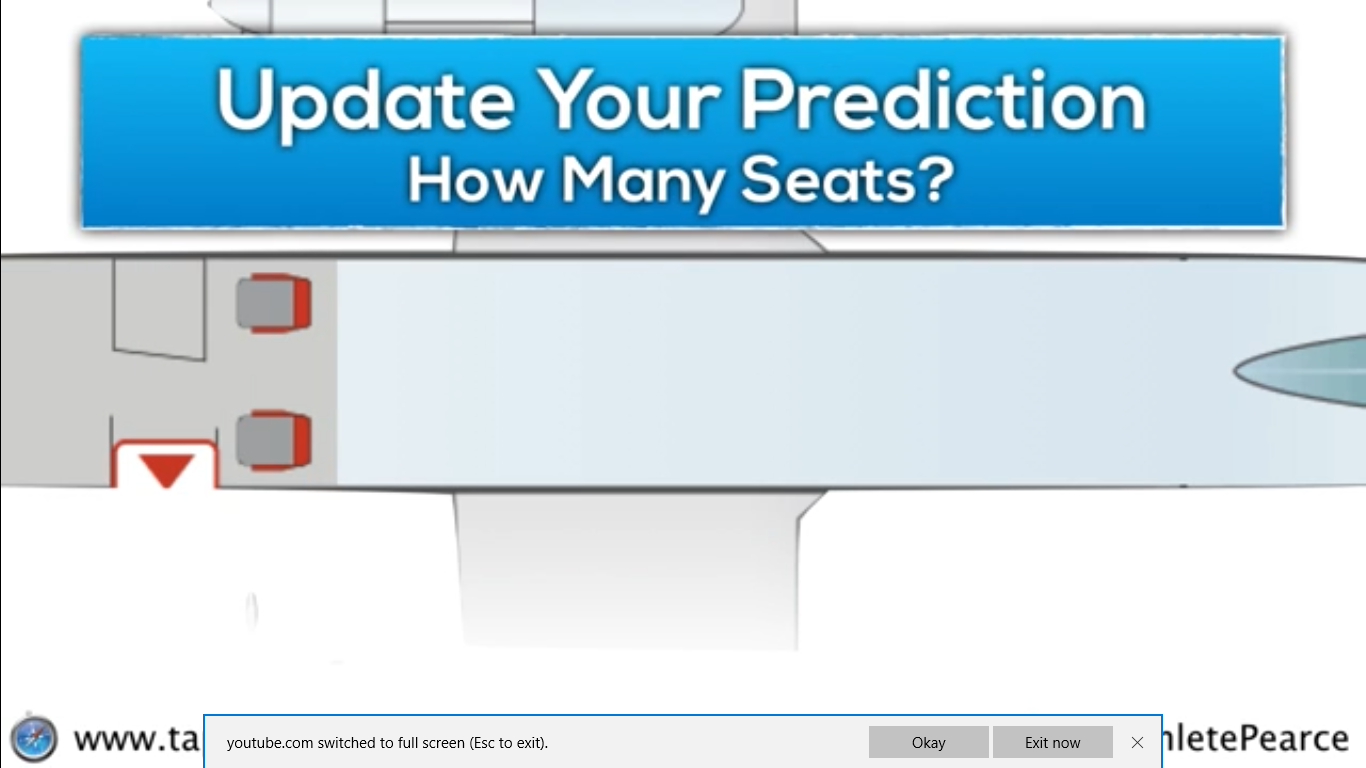 How many seats do you think are on the plane?
What is an estimate too low?
What is an estimate too high?

Share with your table team
Practice Estimation Skills..
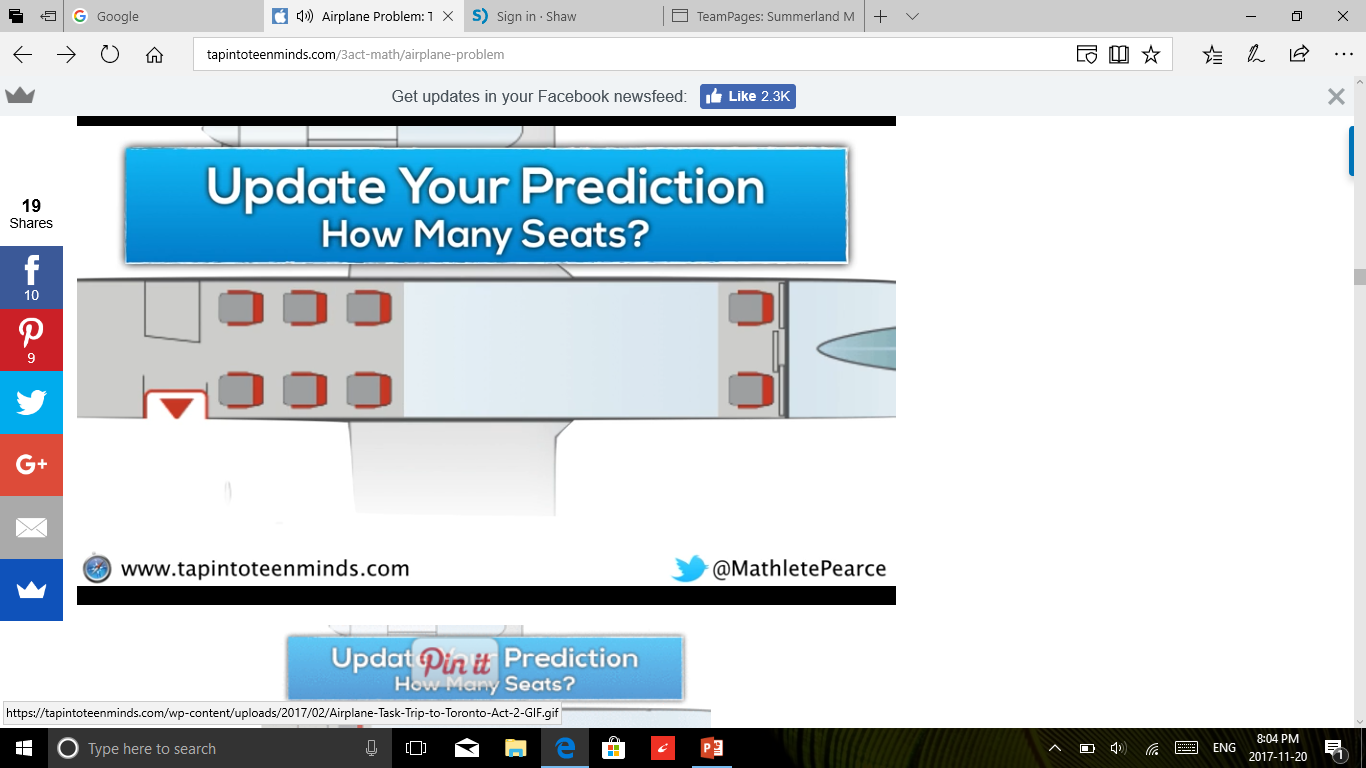 Are you happy with your estimate? Update?
Practice Estimation Skills..
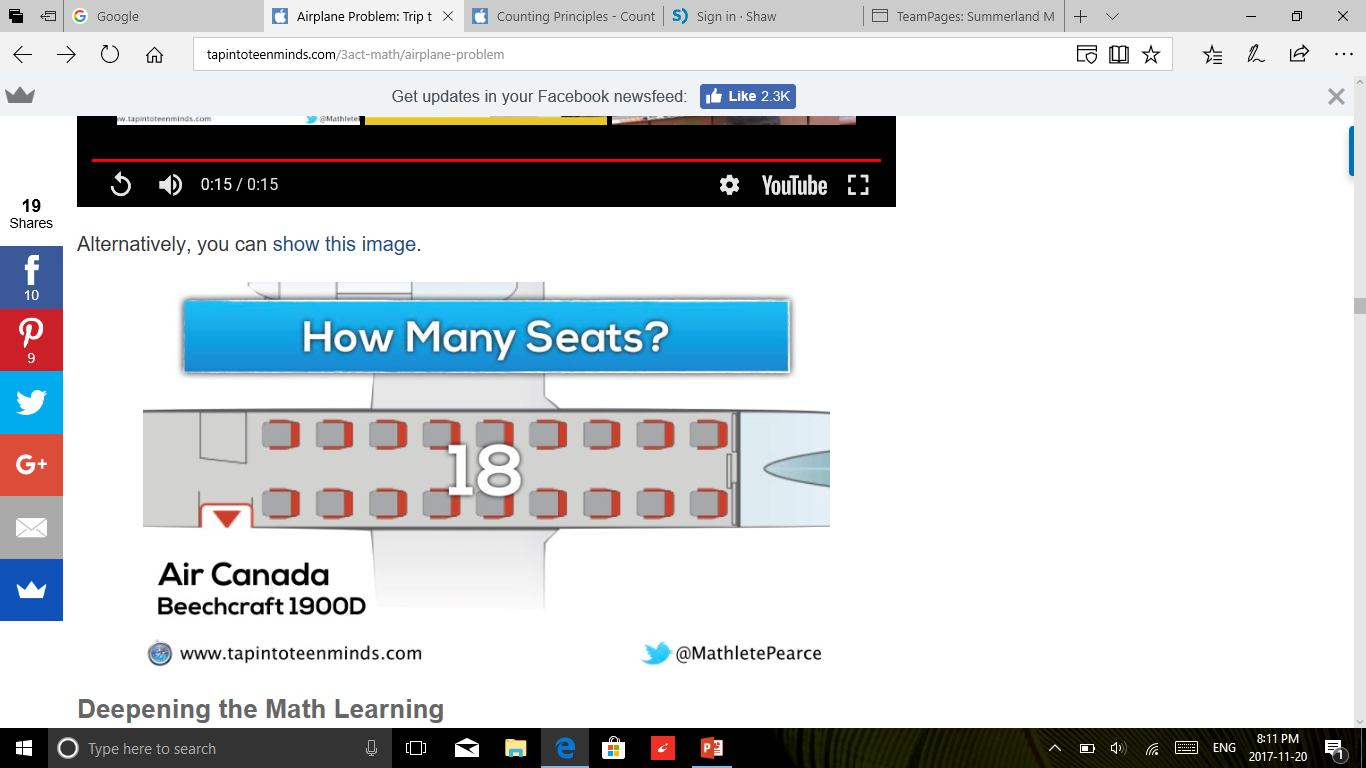 Air Canada would like to have a First Class and an Economy Class.  How many different ways can they set up the plane layout?
Practice Estimation Skills..
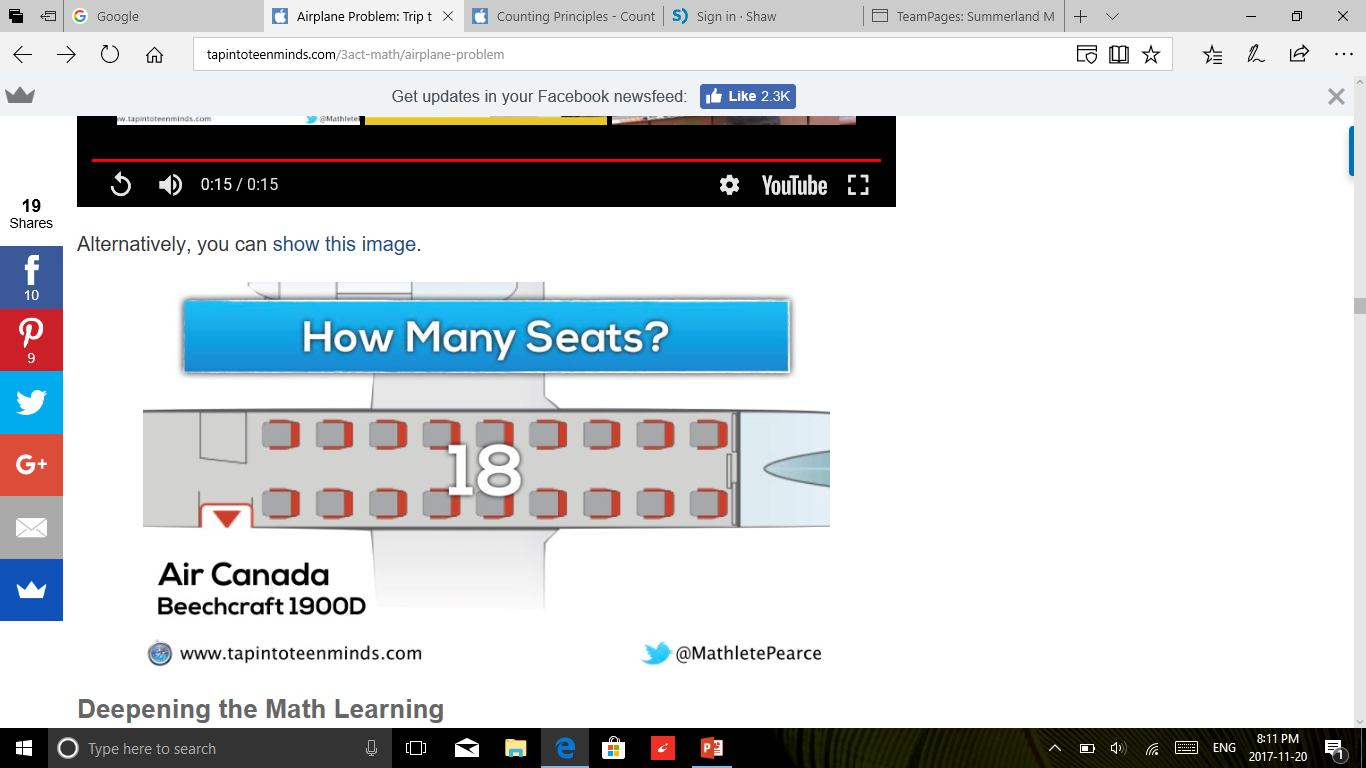 What do you think would be the best set up if you were planning the plane lay out?  Justify your answer.  What would you need to consider?
Practice Estimation Skills..
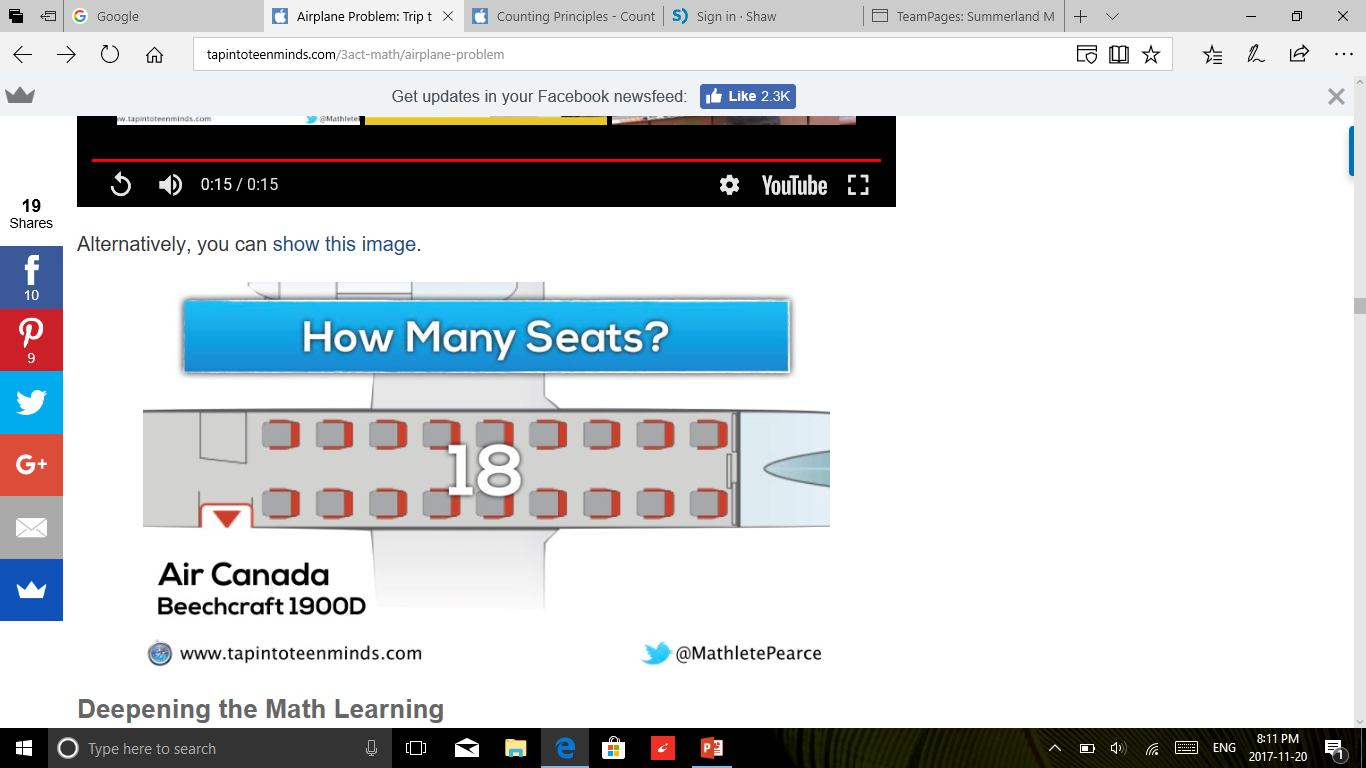 If Air Canada usually sets aside ¼ of the seats to be First Class and the remainder are Economy Class, how much revenue will Air Canada make if they sell First Class seats for $315 and Economy seats for $199?
Scale Models Lesson #1
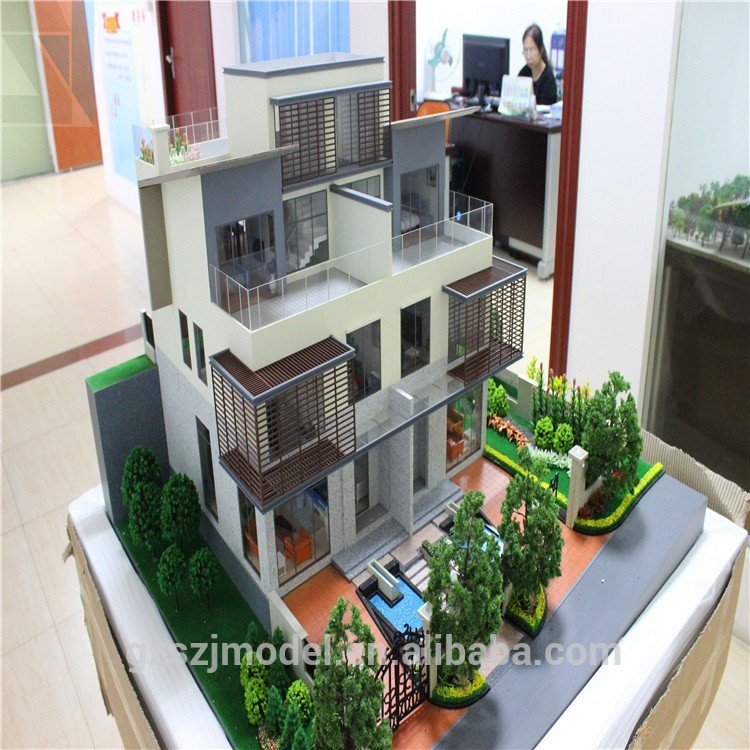 How does an architect create a model?
Scale Models Lesson #1
What does LINEAR mean?
Scale Models Lesson #1
What does it mean to be similar figures?

Corresponding angles are equal and corresponding sides are proportional
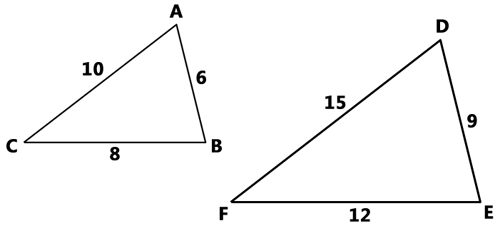 Scale Models Lesson #1
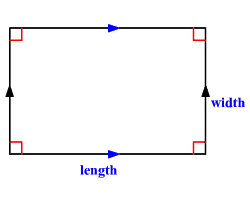 Vocab to remember
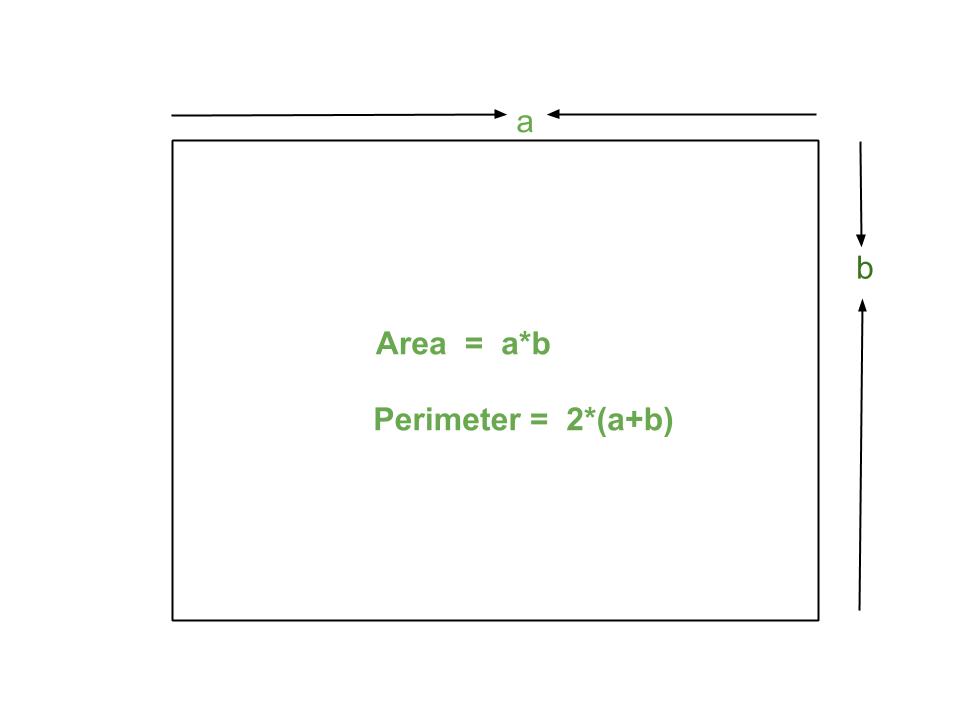 Scale Models Lesson #1
Page 1 in workbook
Measure using a ruler (in cm)

Lengths and widths
Scale Models Lesson #1
Page 1 in workbook
Scale factors can be displayed as a ratio, fraction, or percent

B from A  2:1, or 2, or 200%
C from A  3:2, or 1.5, or 150%
D from A  1:2, or 0.5, or 50%
Scale Models Lesson #1
Vocab to remember
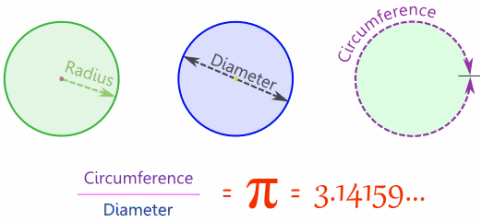 Relationship between linear scale factor and perimeter scale factor
Page 2 in workbook
Measure to the nearest cm the radius of a circle

Calculate the circumference
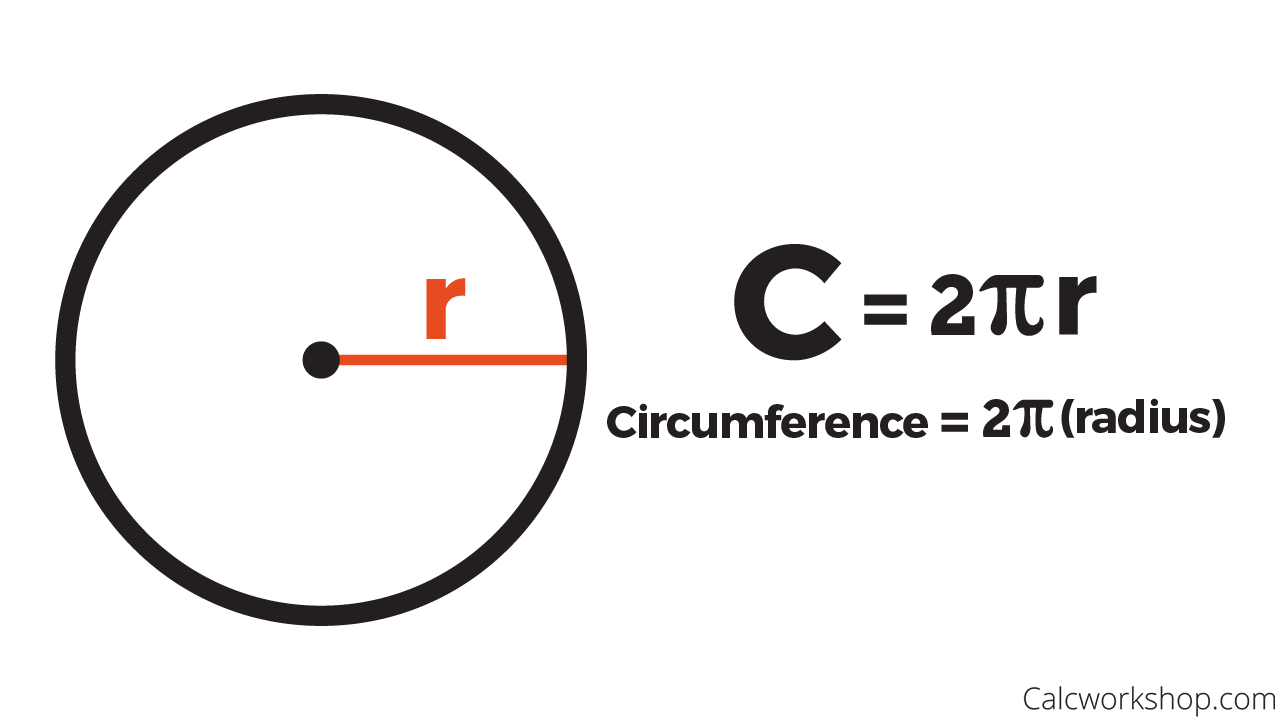 Complete the chart on Pg 3
Main Take Away…
Linear Scale Factor = Perimeter Scale Factor
Enlargement or Reduction?
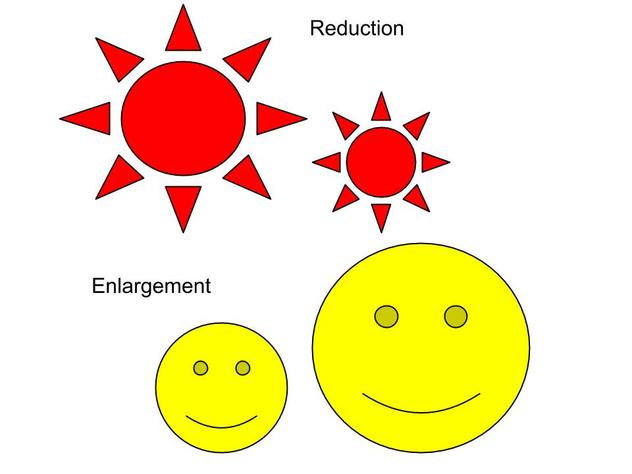 If the scale factor is greater than 1 it is an enlargement

If the scale factor is less than 1 it is a reduction
Determine the Scale Factor that transforms diagram P  Q
Page 4 in workbook
Determine the scale factor that will transform diagram P to Q.  

Is it an enlargement or a reduction?

What is the scale factor as a:

Ratio? (new : old)

Rational Number? (new / old)

Percent? (new / old x 100%)
Scale Factor Ratio
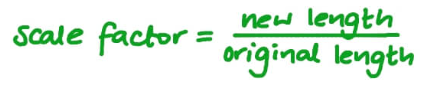 Using Scale Factor in a situation
Original length x SF = New
Gwaai took a picture of a Cowichan sweater.  He printed the photo of the sweater on 8” x 10” matte paper.  Gwaai also required another copy of the photo for future art projects, and he increased the length and width by a factor of 5:2
Page 4 in workbook
Is this an enlargement or a reduction?

Calculate the new dimensions of the picture

Show that the ratio of new perimeter to original perimeter is 5/2
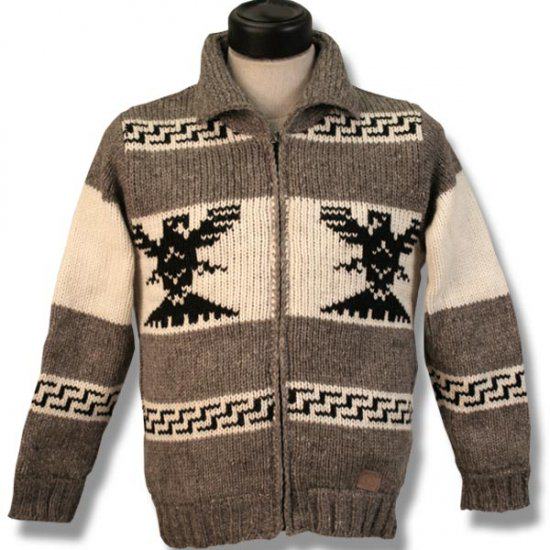 Assignment
Page 5 in workbook #1 – 10
Complete and mark your work
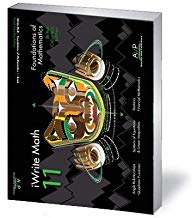 30 minutes of homework at home to continue to practice your skills

Work for 25 minutes and then mark/correct